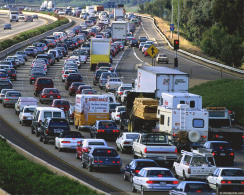 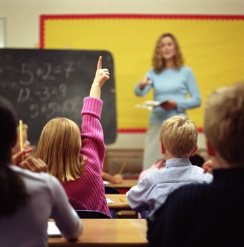 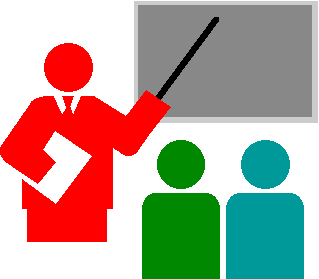 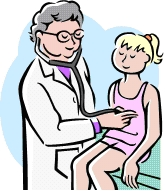 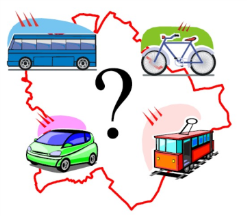 OKTATÁS
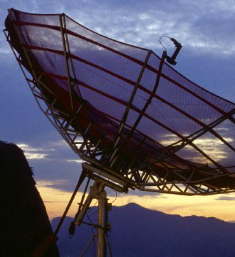 GYÓGYÁSZAT
KÖZLEKEDÉS
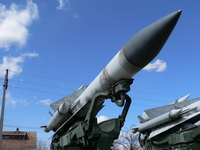 INFORMATIKA
TÁVKÖZLÉS
HADITECHNIKA
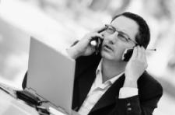 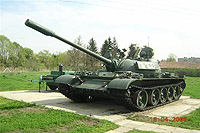 SZÓRAKOZÁS
MŰVÉSZET
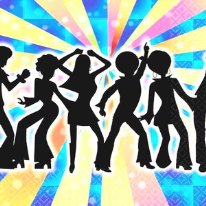 TÁJÉKOZTATÁS
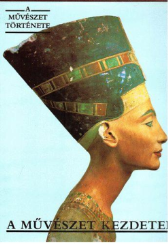 IRODA
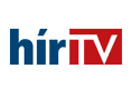 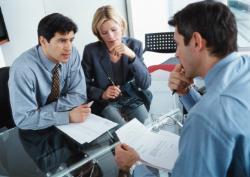 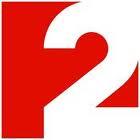 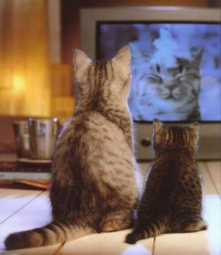 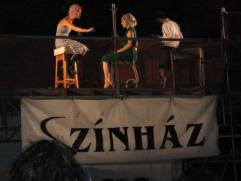 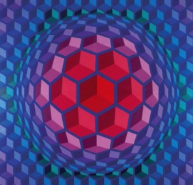 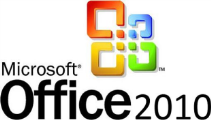 Az informatika (information technology, IT)
 
önálló tudományág, 
amely az adatok (információ) 
megszerzésével,  
rögzítésével, 
kezelésével, 
rendszerezésével, 
továbbításával … foglalkozik.

 Ezt a tevékenységét főként számítógépeken végzik.
Peter is eleven years old.
Peter ist elf jahre alt.
Péter 10112 éves.
Információ:
SZÁMUNKRA ÚJ ISMERETET JELENT!
függ előzetes ismereteinktől
Az információt mindig jelek (jelhalmazok) hordozzák.
				₰℗
Fontos, hogy a jeleket megértsd, ismerd jelentésüket, különben nem kapsz információt.
Információszerzés
Érzékszerveink segítségével
Látás
Hallás
Szaglás
Ízlelés
Tapintás
- saját tapasztalat
- Közvetlen
- Közvetett
- mástól tudjuk meg
Információ megjelenési formái:

beszéd (nyelvek)
írott és nyomtatott szöveg (írásnyelvek)
rajzok és képek
hírközlés – dobszó, füstjel, fába véstek, szövetre festettek, lemezre karcoltak, levél, távirat, telefon, telex (távgépírás), telefax (távmásoló)
számítógép – hálózatok
telekommunikáció – TV, videó
digitális lemezjátszók, CD és DVD lemezek
Kommunikáció: 
információ csere (kapcsolatteremtés, kapcsolattartás)
Metakommunikáció: 
nem tudatos, nem szavakkal történő információ csere.

Mimika = arckifejezés
Gesztikuláció = testbeszéd (pl. mutogatás)